LESSON - THREE QUESTIONS
AUTHOR  - LEO TOLSTOY
Text Book - HONEYCOMB
CLASS- VII
PREPARED BY- Santosh Kumar Shyam
			Sainik School Gopalganj
ABOUT THE AUTHOR
* On September 9, 1828, Count Lev
Nikolayevich Tolstoy was born in Tula Province, Russia. 
*Russian novelist regarded as one of the greatest of all time.
*He is known as a great realistic writer of world literature. In 1901, when the first Nobel Prize for Literature was awarded, Tolstoy was already a living legend — figures of his standing were very few and even further between.
*In the 1860s, he wrote his first great novel, War and Peace. 
* Other famous works : War and Peace, Anna Karenina, A Confession, Resurrection.
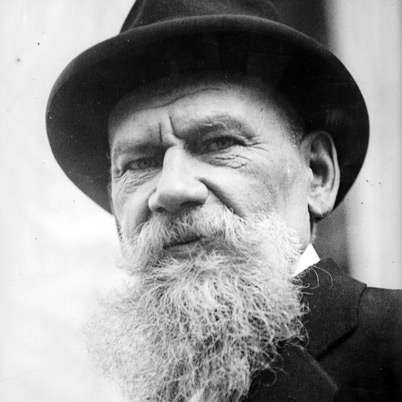 LEO TOLSTOY (1828-1910)
THEME

*Always do Good to everyone as the man has been sent for it.

*You can’t predict what’s next. So live in Present (‘NOW’).

*Always pay attention to the people you are with now as you may not see them again.

CHARACTERS & POV

Dynamic: The King as he changed to always do good.
Static: The Hermit
Protagonist: The King as he is most easily related to.
Antagonist: The King’s enemy as he tried to stop the king.
POV: Third Person limited.
Narrator: Third Person limited.
IMPORTANT WORDS & MEANINGS
WORD 				MEANING
Certain 			Some 
Listen to 			Consult, take the advice of 
Strictly 			Firmly, rigidly 
In advance 		Before hand 
Avoid			Keep away from 
Council 			A body of advises 
Urgent 			Needing quick action 
Hermit 			Ascetic
Body guard 		Security man 
Greeted 			Met 
Affairs 			Matters 
Spade 		              Implement to dig the earth with
Stretching out 		Putting out 
 Struck 			Fixed
SUMMARY

*A king once thought that he would never fail if he knew three things. One, what the right time was to begin something. Two, which people he should take advice from. Three, how to decide what the most important thing to do was.
* He sent messengers throughout his kingdom. He promised to give a reward of a large sum to the person who answered his three questions. 
*Many wise men tried their luck. They gave a number of answers. One said that the king should go by a timetable. Another said that the king should do whatever seemed him necessary at the moment. The third suggested that the king should consult wise men or magicians.
*Answering the second question, they gave top importance to his councillors, or to priests or to doctors or to soldiers.
*In reply to the third question, the wise men gave importance to science or fighting or religious worship.

							contd…
SUMMARY
*The king was not satisfied. He went to a hermit in the jungle alone. There he saw the old and weak hermit digging the ground. 
*The king asked his questions but got no answer. Then he took the spade from the hermit and began to work in his place. Several hours passed. It was evening, so the king stopped digging the beds. The king was ready to take leave from the hermit. Just then the hermit told that someone was running towards them.
*The king saw a bearded man running towards them. His hands were pressed against his stomach from which blood was oozing. As he reached the king, he fainted and fell to the ground. He had a large wound in his stomach.
*The king washed the wound and compressed it with his handkerchief. At last the bleeding stopped. The man felt better and asked for water to drink. The king gave him fresh water. 
*The sun had set by then. The king and the hermit carried the wounded man into the hut and laid him on the bed. The tired king also fell asleep. When he awoke, the bearded man asked to forgive him.
							contd…
SUMMARY
*The man was, in fact, the king’s enemy. He had followed the king to take revenge on him. He had vowed to kill him. The king had once put his brother to death. The man had himself in a bush on the way to the jungle. He came out of his hiding place when the king did not return for long. He got wounded by king’s bodyguards.
*He would have died if the king had not dressed his wound. He felt grateful to the king who had saved his life. He promised to serve the king as a faithful servant. The king was happy that he had made peace with his enemy. He forgave the man and promised to give back his property.
*The king then went up to the hermit. He again asked for answers to his three questions. The hermit explained that by digging the beds for him, the king had escaped attack.
*So the most important time was when he was digging the beds. The hermit himself was the most important person. So to do him good was the king’s most important business. The hermit further told the king that the most important person for him was the person with him at a particular moment. The most important business was to help that person. And the most important time was ‘now’ that is, the present moment.
QUESTIONS –ANSWER
VERY SHORT QUESTIONS AND ANSWER 
Ques.1 Where did the king leave his house and bodyguards? 
Ans. The king left his house and bodyguards in the forest.
Ques.2 Why did the king want to know answers to three questions? 
Ans. The king thought that he would never tail in any venture if he knew answers to his three questions. 
SHORT QUESTIONS AND ANSWER 
Ques.1 Why was the king advised to go to magicians?
 Ans. Some of the wise men who come to the king to answer his question said that there were some things which could be so urgent that they could not wait for the council’s decision. and. therefore, in order to decide the right time to do something one needs to know the feature and that could be done by magician only so the king was advised to go to magicians.
Ques.2 In answer to the second questions whose advice did the people say would be important to the king? Ans. Answer to the second questions the advice of the king’s councilors or the priests or the doctors or the king’s soldiers would be important to the king.
							Contd…
Ques.3 What suggestions were made in answer to the third question?
 Ans. Answer to the third question some wise man advised, other chose fighting and others said that religious worship would be the best affairs for the king to do.
Ques.4 Did the wise men win the rewards? If not why not? Ans. No the wise men did not win the reward because the answer to the king’s question were so different, that he was not satisfied and gave no rewards to anyone.
Ques.5 How did the king and the hermit help the wounded man? Ans. The king and the hermit removed the wounded man’s clothing, washed the wounded in his some stomach and covered it with a handkerchief. When the bleeding did not stop. The king redeersed the wound.
Ques.6 a. Who was the bearded man?
 Ans.a. The bearded man was the sworn enemy of the king. His grievance was that the king had put his brother to death and taken away all his property. His intention was to take revenge and kill the king on his way home.
b. Why did he ask for the king’s forgiveness? Ans. b. The bearded man felt very grateful to the king who had saved his life. His attitude was changed altogether. He begged he king to forgive him and take him in his service.
							 Contd…
Ques.7 The king forgave the bearded man. What did he do to show his forgiveness? 
Ans. The king was glad to make peace with his enemy. He not only forgave him but also promised to send a doctor to look after him and return the properly to him.
LONG QUESTION AND ANSWER
Quse.1 What were the hermit’s answers to the three questions? Write each answer separately. Which answer does you like the best? Why? 
Ans. a. The most important time was when king was digging the beds for the hermit. The hermit was the most important man and the most important business was to help him.
b. The most important time was when he was dressing the bearded man’s wound. That man was the most important persons and the service rendered to him was the king’s most important business.
c. The most important time is now’ or the present. The most important persons is with when one is at the moment. The most important business is to help that person. The answer I like the best is that present is the most important business is, to do good turn to that person. The answer (like the best is that present is the most important time. It is the only time when we can act. The person we are with a given time is the most important one. We can make lasting friendship with him. Over most important business is do good to that erson. These Three pieces of advice are the best.
							 Contd…
REFERENCE MATERIALS:
https://prezi.com/ugciyfxqg0_w/the-three-questions-by-leo-tolstoy/

2.https://edumantra.net/learn-english/chapter-1-three-questions-ncert-solution/

3. http://stxaviersworldschool.com/wp-content/uploads/2015/12/class-7-Honey-comb.pdf


				THANK YOU!